Designing Next-Generation Instruments to Enable Detection of the Epoch of Reionization
Nithyanandan Thyagarajan 
(Arizona State University)
HERA+, MWA+
HERA Collaboration
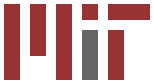 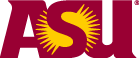 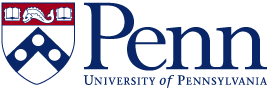 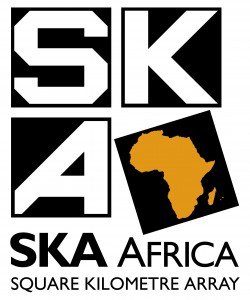 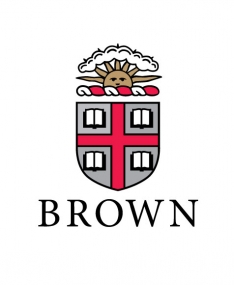 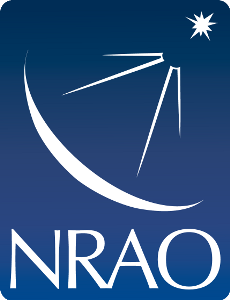 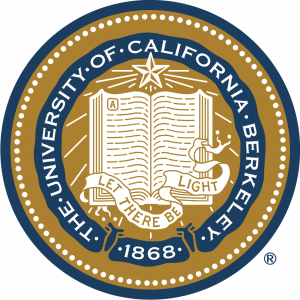 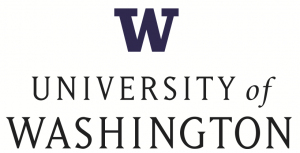 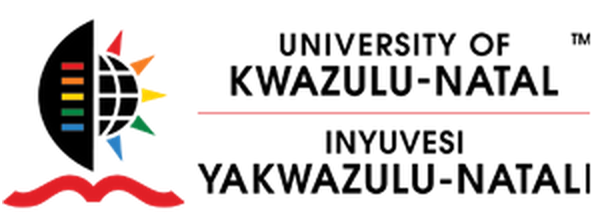 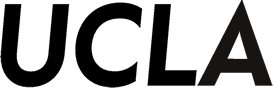 MWA Collaboration
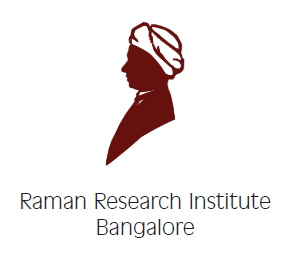 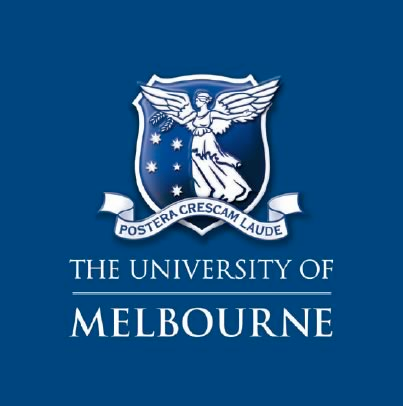 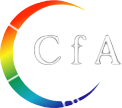 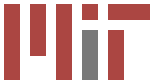 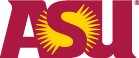 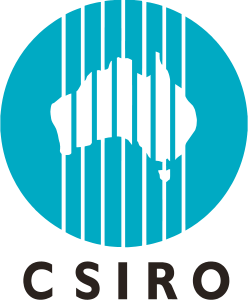 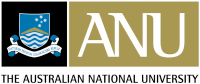 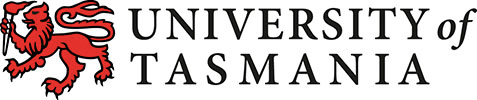 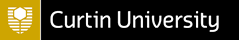 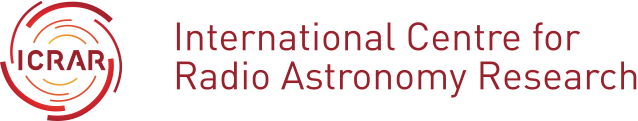 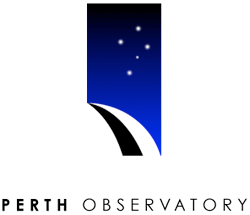 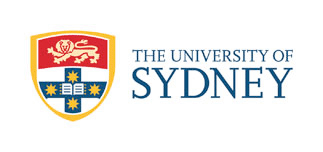 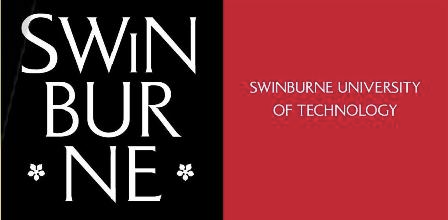 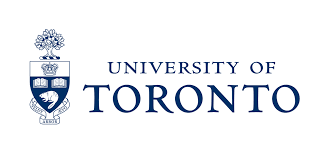 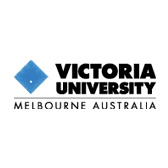 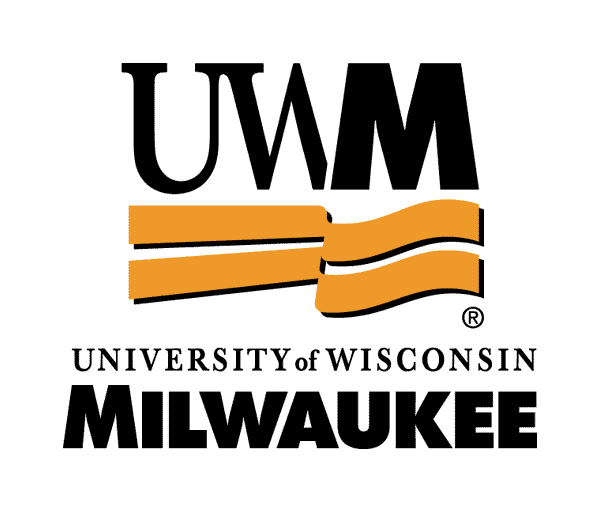 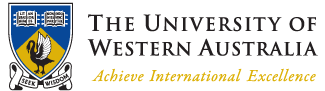 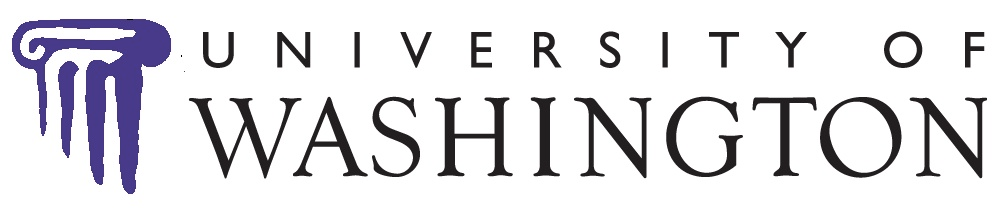 Why study the Epoch of Reionization?
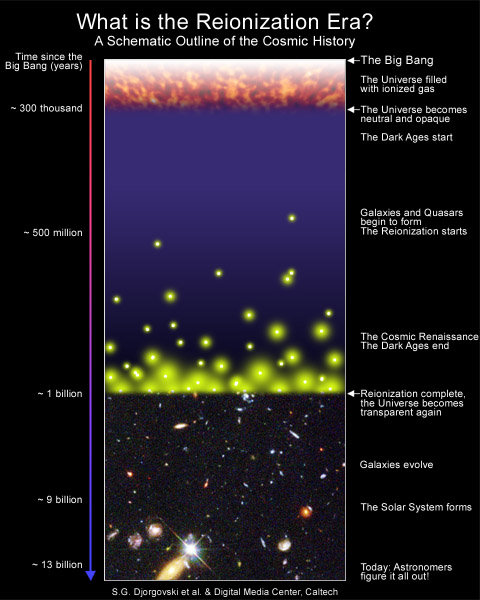 Formation of large scale structures and evolution of astrophysical objects need to be probed

Neutral Hydrogen is a direct probe of the Reionization epoch

Current instruments have enough sensitivity for statistical detection of HI from the EoR
The Foreground Problem
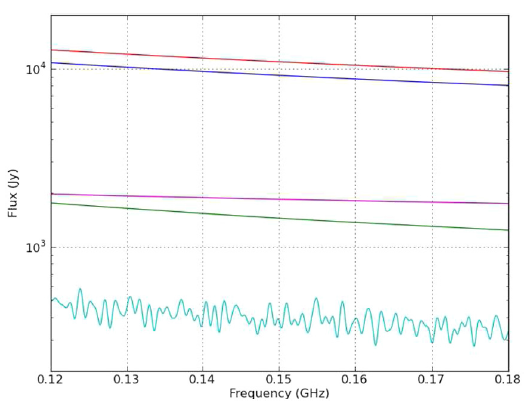 Bright Foregrounds
(but smooth)
HI signal extremely faint
(but not smooth)
Parsons et al. (2012)
Motivation for High Precision Modeling
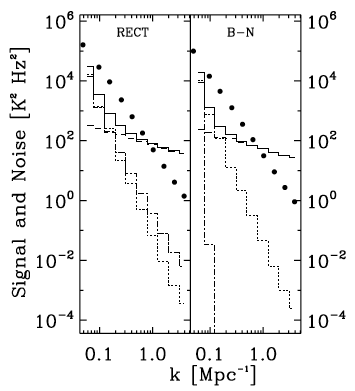 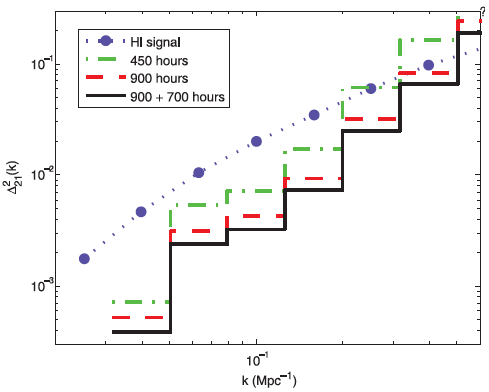 Beardsley et al. (2013)
Thyagarajan et al. (2013)
>10-sigma statistical detection expected with ~1000 hours data
Currently limited by foregrounds and instrument systematics (e.g. PAPER64 - Ali et al. 2015, Pober et al. 2015; MWA – Dillon et al. 2013, Beardsley et al. 2016)
Fourier Space and Delay Spectrum
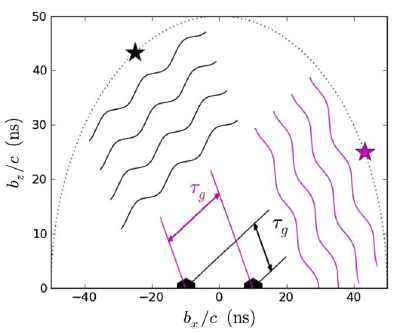 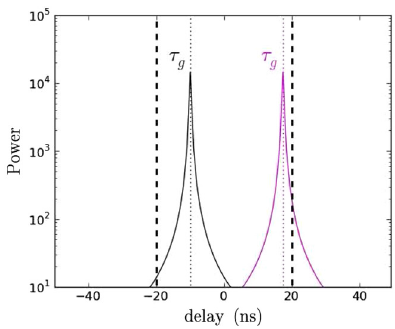 Parsons et al. (2012)
Foreground “Wedge” and EoR window
Precision Radio Interferometry Simulations (PRISim)
Objectives with PRISim:
Comprehensive all-sky simulations (with good match to data)
Role of Wide-field measurements
Role of compact, diffuse foregrounds
Role of instrument - antenna aperture, chromaticity
Antenna Position Errors
Post-processing solutions to mitigate systematics
On Github => https://github.com/nithyanandan/PRISim
Model-Data Agree well
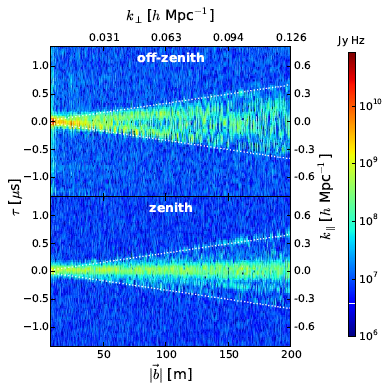 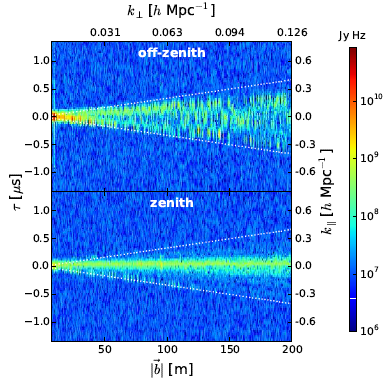 Thyagarajan et al. 2015b
Impact of Wide-Field Foregrounds – “Pitchfork” effect
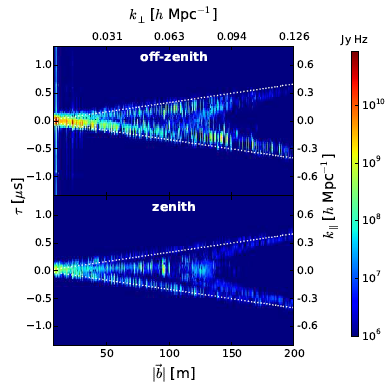 Diffuse Emission
Point sources
Thyagarajan et al. (2015a)
Mitigation of systematics via Antenna Geometry
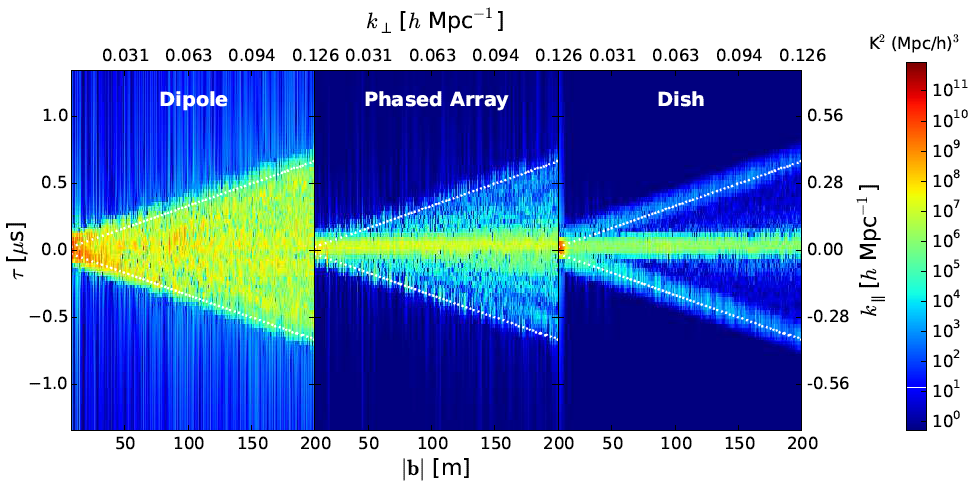 (e.g. HERA)
(e.g. PAPER)
(e.g. MWA)
Foreground spillover from 
Pitchfork drops significantly
Thyagarajan et al. (2015a)
HERA Example
HERA (Hydrogen Epoch of Reionization Array)
B = 100MHz
1024 channels 
~100 kHz channels

14m dishes
FoV ~ 10 deg. at 150 MHz
Compact hexagonal array
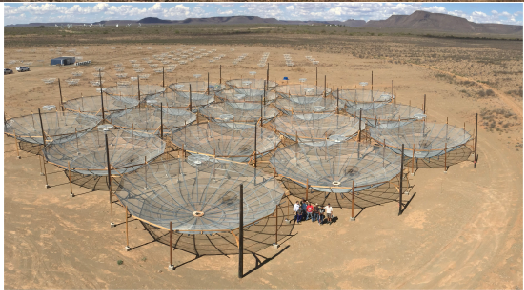 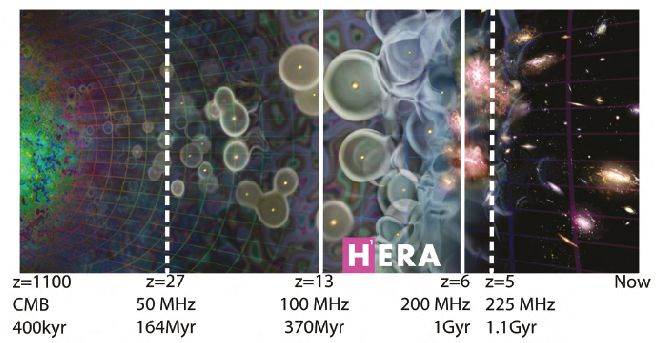 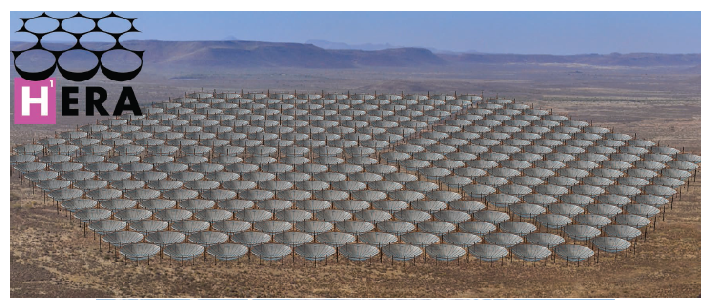 Effects of Beam Chromaticity
Thyagarajan et al. (2016)
Uniform Disk Airy Pattern
Simulated Chromatic HERA beam
Differences seen only due to spectral differences in Antenna beam
Beam chromaticity worsens foreground contamination
HERA aiming for such a robust element design
EoR Observing Window Efficiency
170 MHz subband (z=7.36)
150 MHz subband (z=8.47)
All HERA baselines sensitive to EoR for most of observing window
Robust to different models and redshifts
HERA will have good control over instrumental systematics and foreground contamination
Working on SKA point of view
Design Specs on Reflections in Instrument
Dish-Feed Reflections
Antenna-to-Antenna Reflections
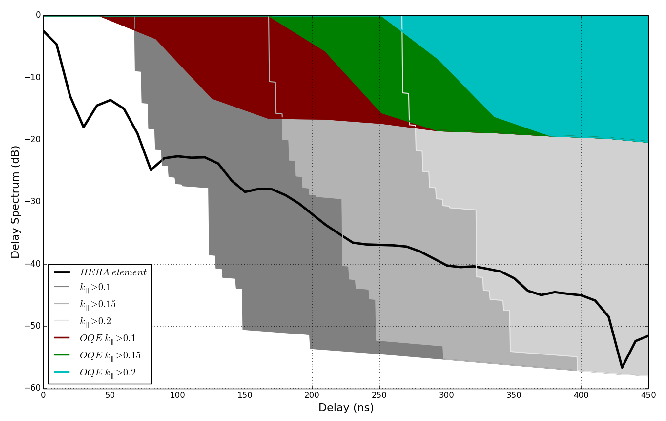 Reflections inevitable in electrical systems
Reflections extend foregrounds and contamination in delay spectrum
Require reflected foregrounds to be below HI signal levels
HERA will aim for these specs
Similar study is ongoing for SKA (with de Lera Acedo et al., Cambridge)
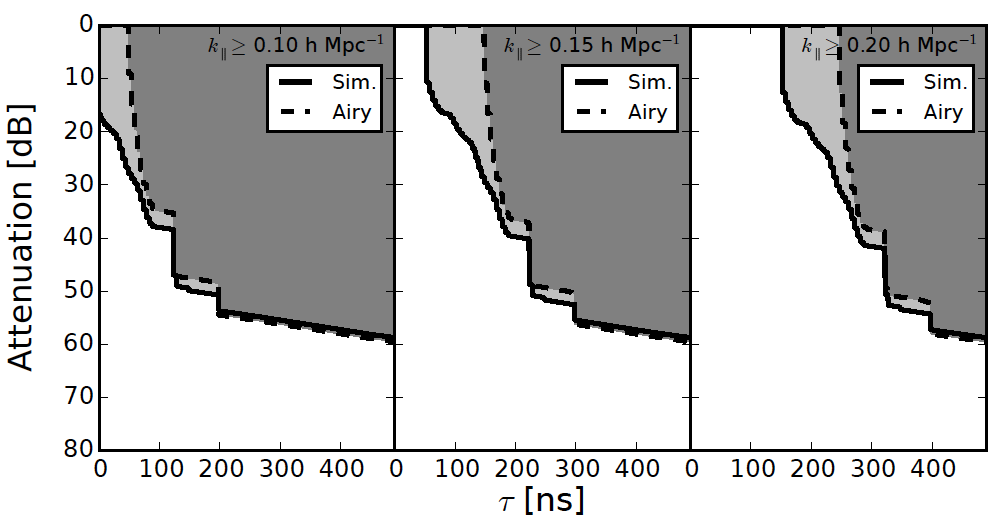 Thyagarajan et al. (2016) 
Ewall-Wice et al. (2016)
Neben et al. (2016)
Patra et al. (2016)
DeBeor et al. (2016)
Summary
Systematics are the biggest challenge to EoR and low frequency experiments - HERA, SKA, MWA, PAPER, LOFAR
Best solutions are via robust instrument design
PRISim – high precision simulations for wide-field radio interferometry – publicly available: https://github.com/nithyanandan/PRISim
Discovery of new instrument + foreground physics:
Foregrounds + wide-field instruments leads to “pitchfork” contamination 
Antenna beam chromaticity, reflections worsen contamination (thus requires careful design motivated cosmologically)
Control antenna position errors to preserve redundancy
HERA design based on these principles- offers great promise for EoR detection
SKA design also under study